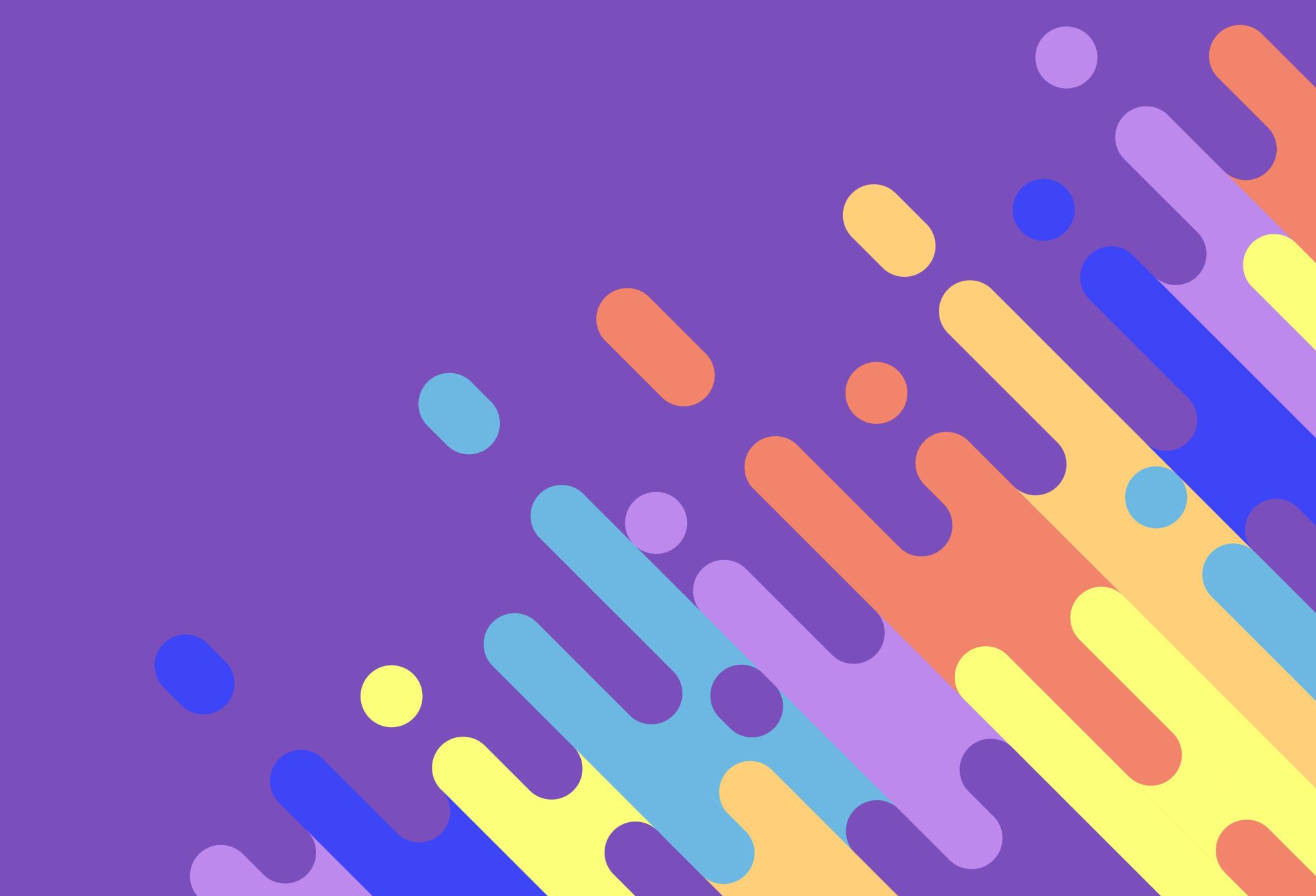 MATERIAL DIDACTICO
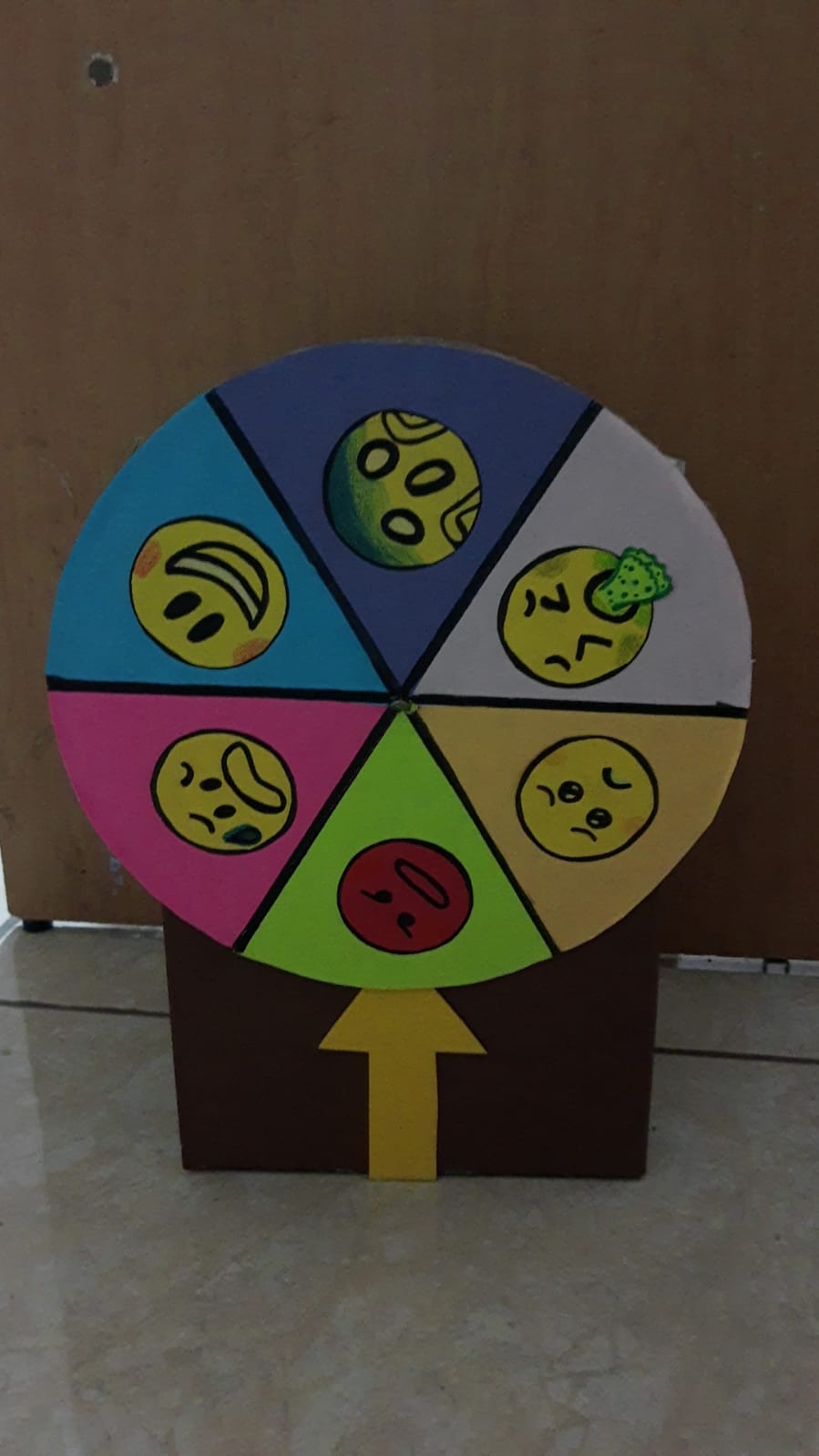 RULETA